ITALY & SPAIN
An Amazing Adventure through two Patrimonial Cities: Seville and Rome
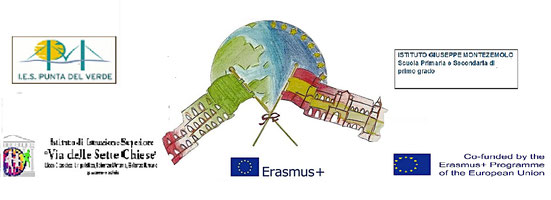 THE TOWN hall
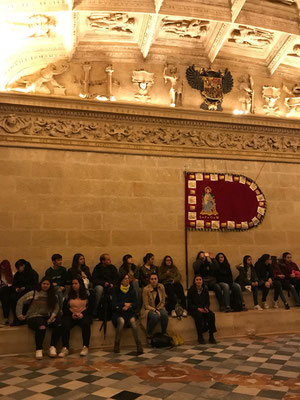 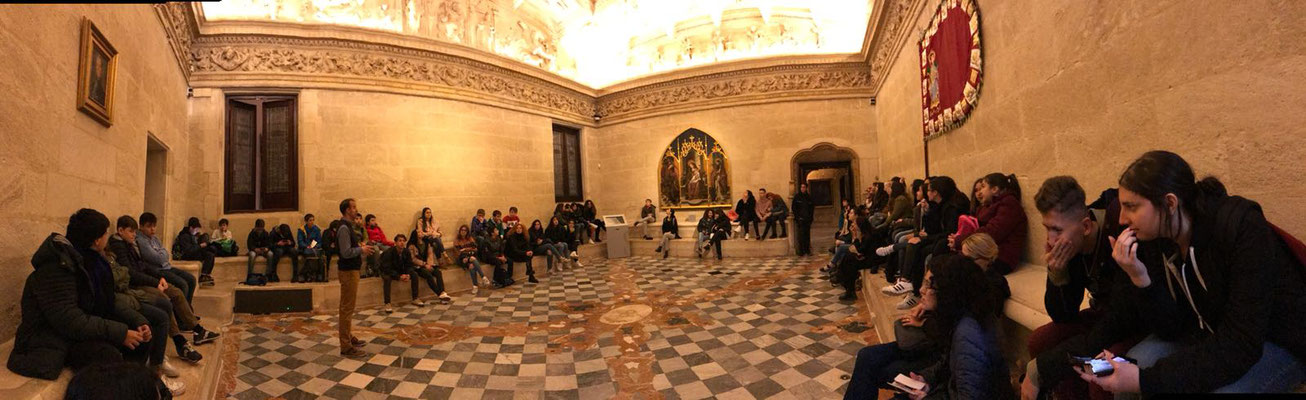 It`s was very funny
THE ANTIQUARIUM
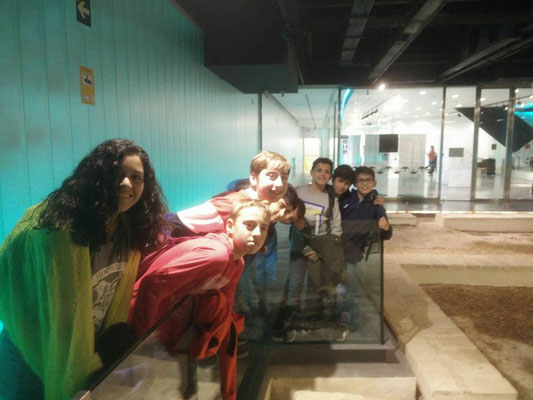 On Tuesday we go to antiquarium, have      
                                                                              a lot of Roman things
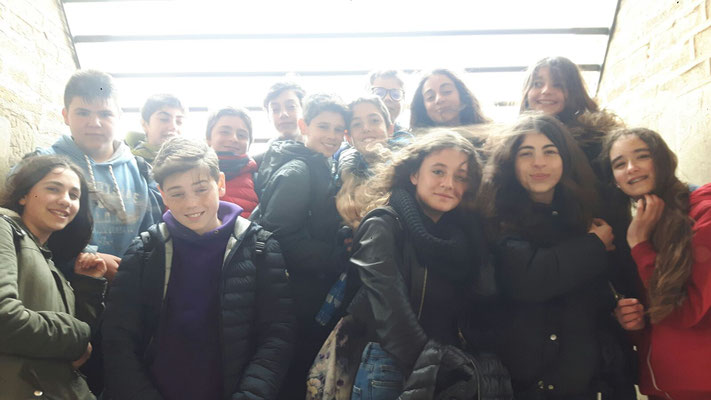 THE giralda
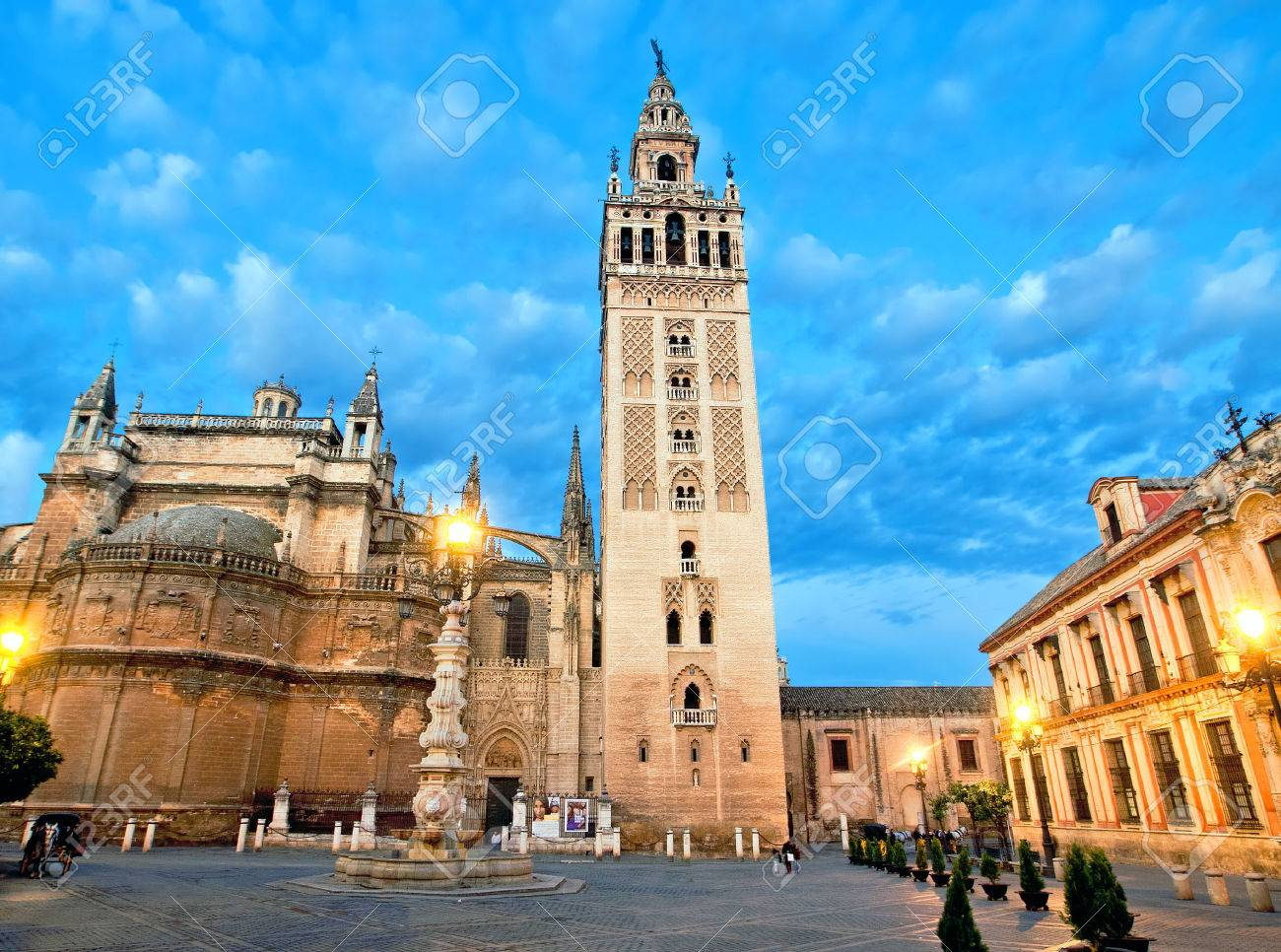 The Giralda is
                                                   very amazing and
                                                   it is very tall
CARMONA
When we go to Carmona and my friend Daniel pretended to be dead, it was fun!
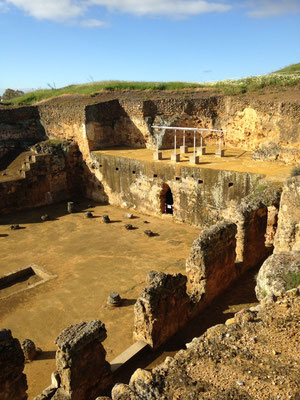 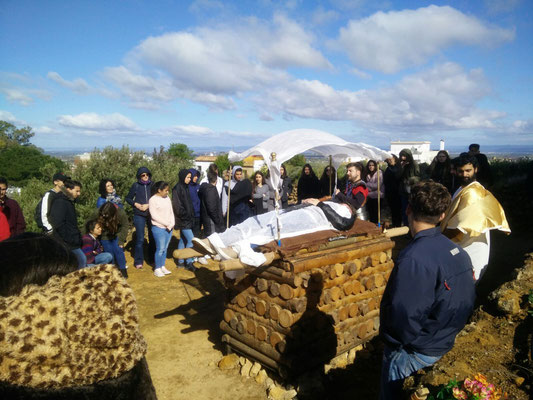 THE TEATRE
In mo
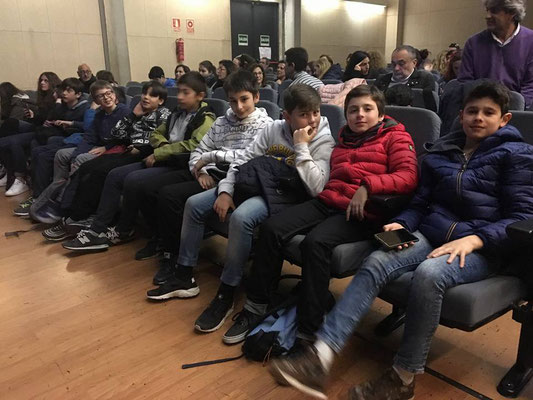 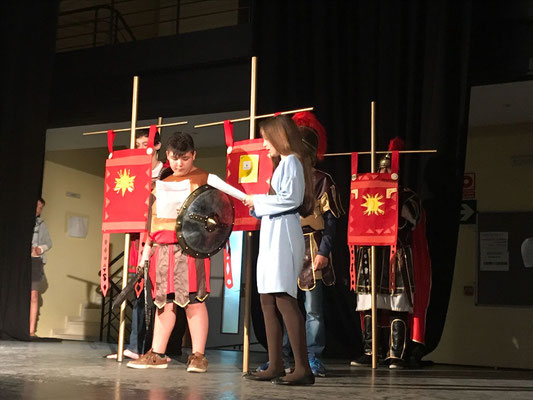